أوراق عمل وحدة


(يلتزم بقواعد الأمن والسلامة)
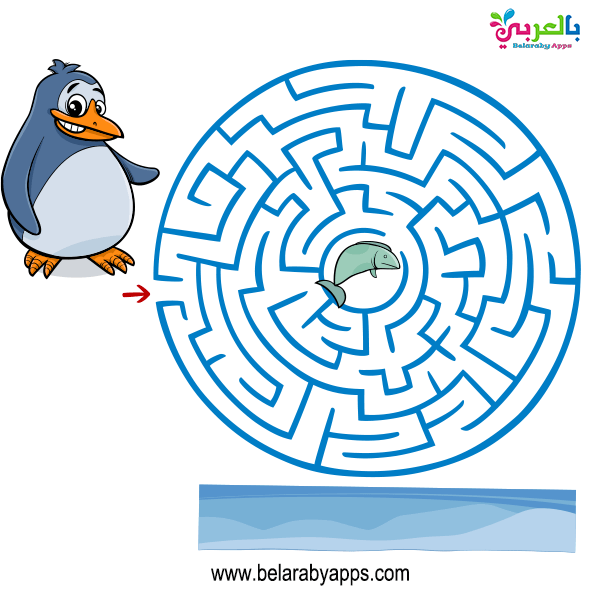 اختار النشاط الذي يناسبك للقيام به.
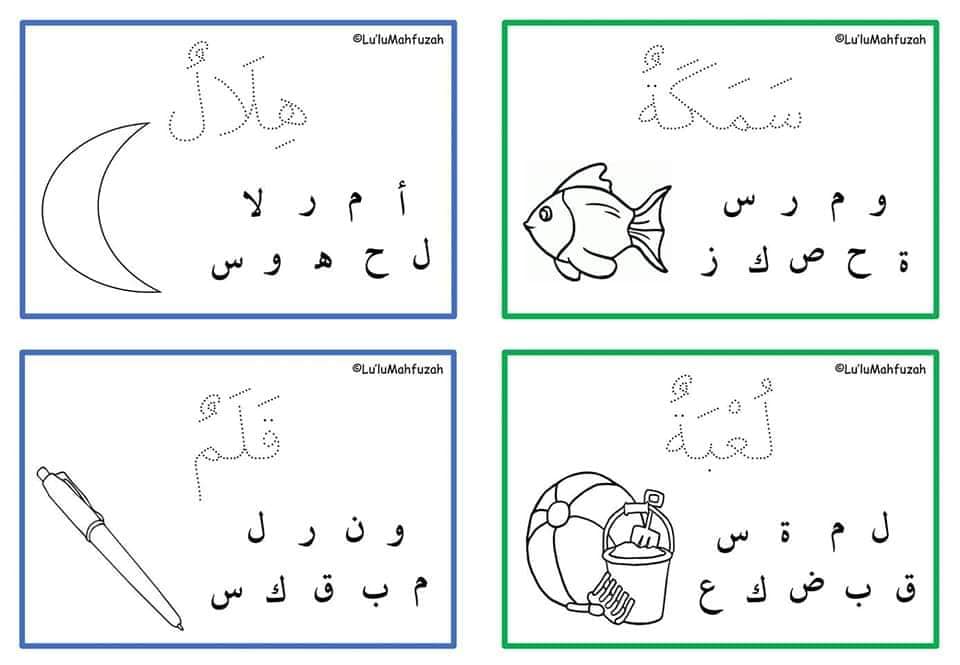 اختار النشاط الذي يناسبك للقيام به.
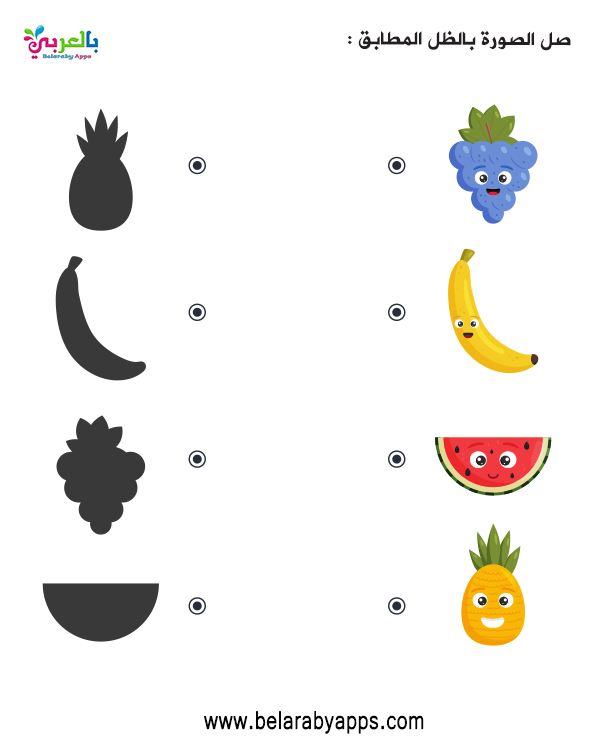 اختار النشاط الذي يناسبك للقيام به.
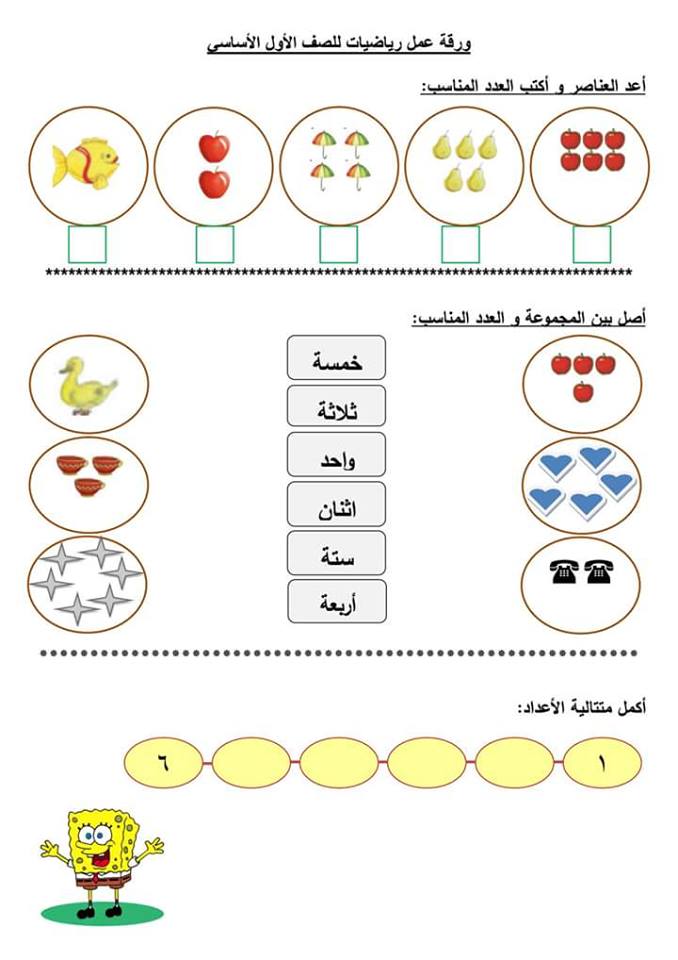 اختار النشاط الذي يناسبك للقيام به.
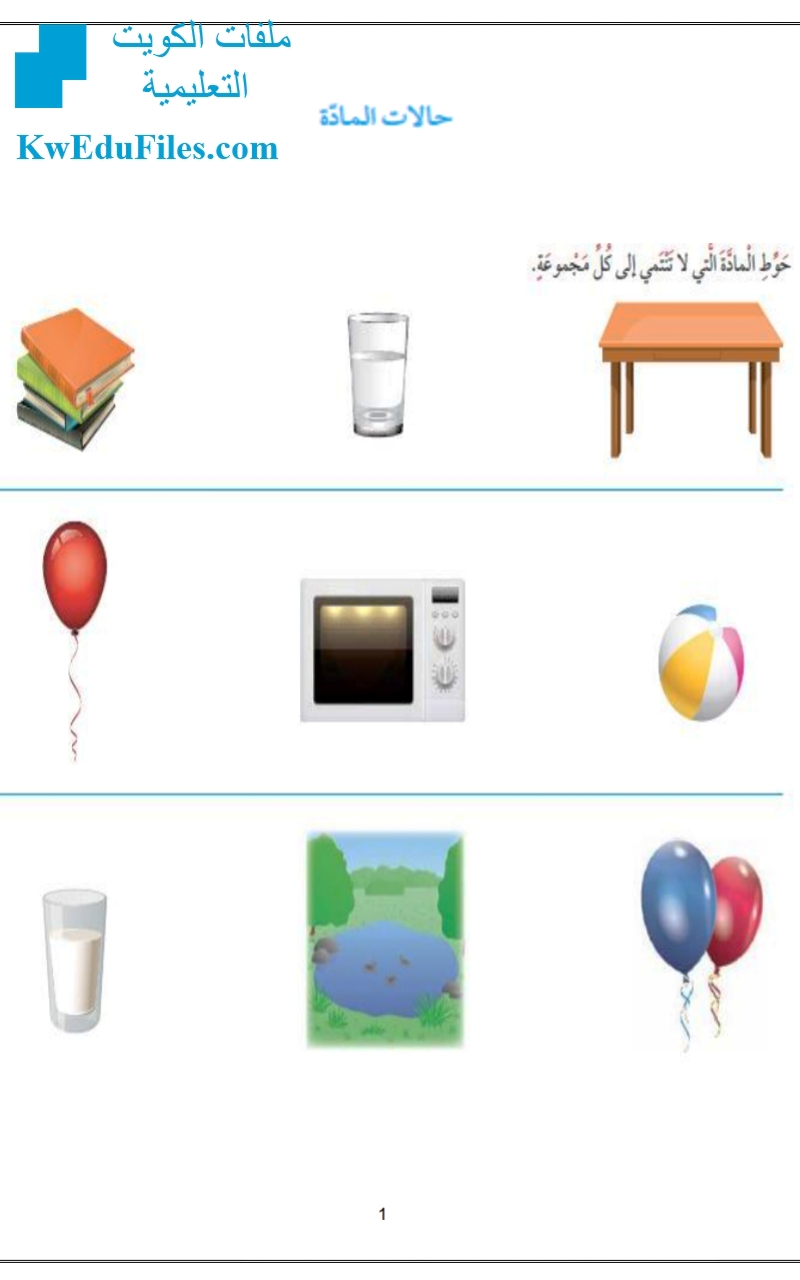 اختار النشاط الذي يناسبك للقيام به.